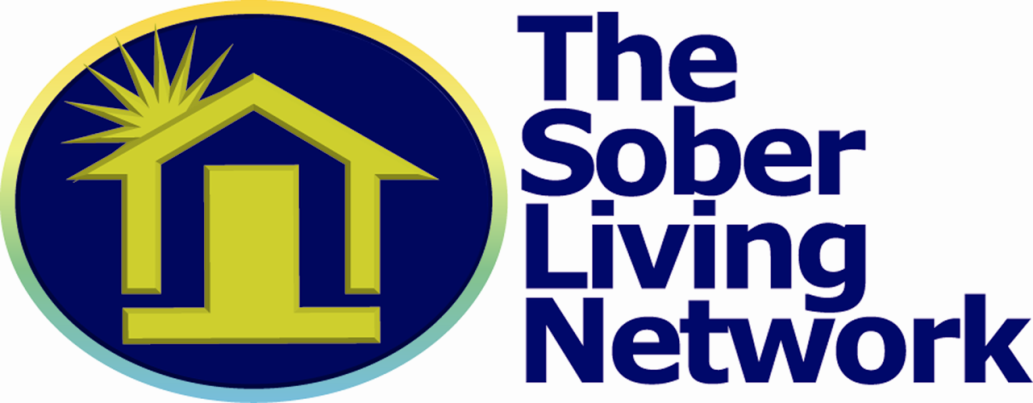 Review of 
Community Care Facilities Ordinance (CCFO)
And
Current LA County Training Plans 
for Sober Living Environments

www.soberhousing.net

September 2013
A growing national problem
Not In My Back Yard(NIMBY) politics
Local Governments Actively discriminate, undermine protection 
State governments Undermine protection, and in some cases enable discrimination
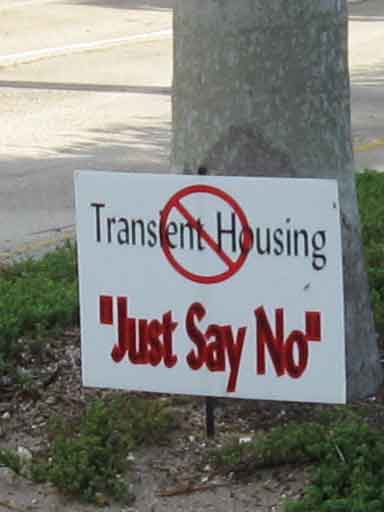 Delray Beach, Florida
Types of official discrimination
Zoning restrictions 
Low occupancy limits
Conditional use permits, high fees
Moratoria
Unreasonable safety, inspection requirements
Unreasonable “reasonable accommodation”
Discriminatory in intent and/or effect
American Planning Association Guidelines
1997
More recently the Fair Housing Amendments Act of 1988 prohibit zoning regulations of community residences that are based on unfounded myths and fears about the residents
Adopted by Special Delegate Assembly, September 21, 1997  Ratified by Board of Directors, September 22, 1997
City of Los Angeles proposalCommunity Care Facilities Ordinance
Households composed of multiple lease holders not allowed in single family neighborhoods.
Must apply for boarding house permits in all other neighborhoods.
Structures housing more than two unrelated parolees or probationers not permitted in single family neighborhoods,
Owners must apply for (and pay for) a special permit in all other neighborhood.
City of Los Angeles proposal
“Scorched earth” approach
Although recovery residences are the target, language applies to all households in the City.
“We have to be sensitive to the fact that a home is a family’s single largest investment” (chief of staff to L.A. City Council Member, 2011)
No attempt to meet requirements for evidence
COSTS of discrimination
Displaces residents, destabilizes recovery
Decreases number of recovery-supportive environments, opportunities
Creates barriers to new locations, capacity
Increases operating costs, financial burdens on residents
Creates disincentives for entering recovery
Stopping the freight train
Strong grassroots association of recovery residences
Advocacy, fair housing training
Mobilization of affected households, residents, families
One City Council Member with the courage of his convictions
And …
Turning the tide
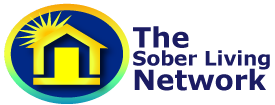 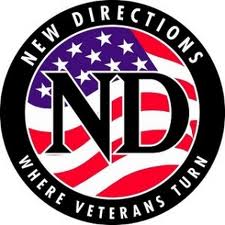 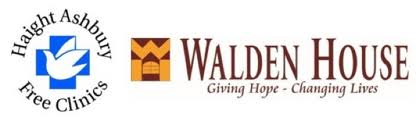 Turning the tide
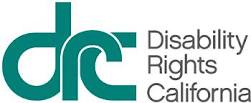 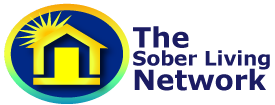 DISABILITY RIGHTS ORGANIZATIONS
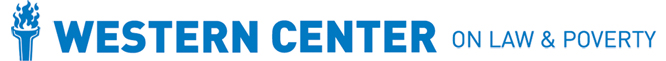 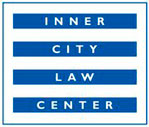 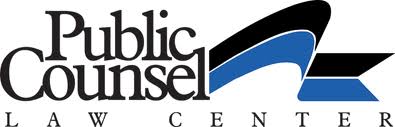 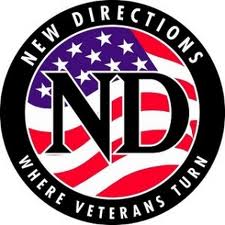 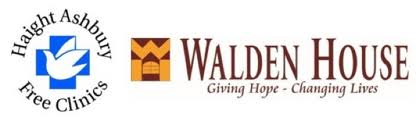 Turning the tide
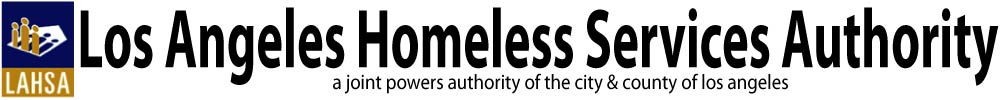 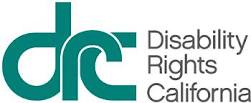 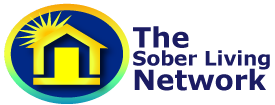 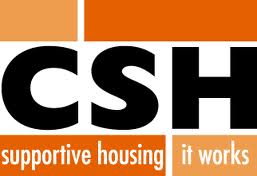 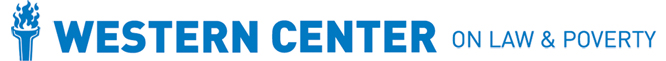 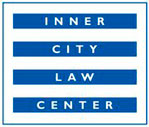 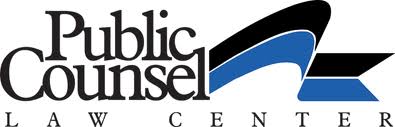 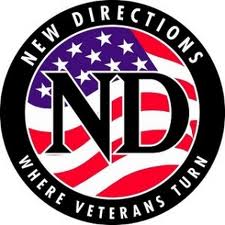 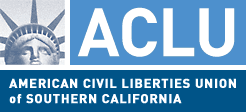 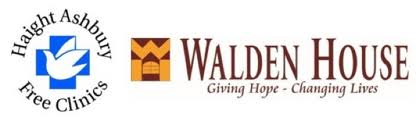 HOMELESS SERVICES, PUBLIC HOUSING
Turning the tide
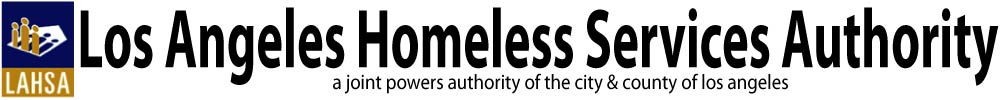 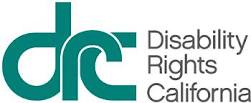 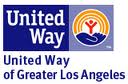 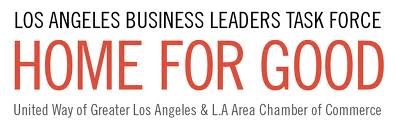 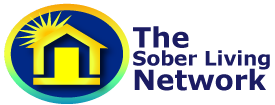 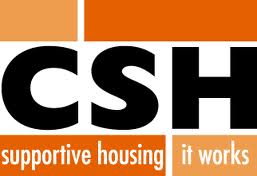 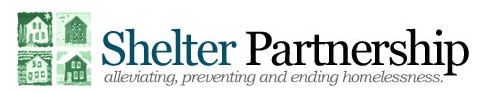 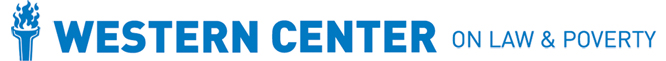 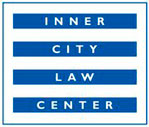 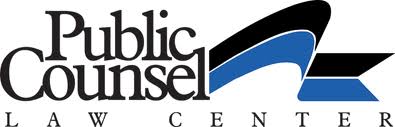 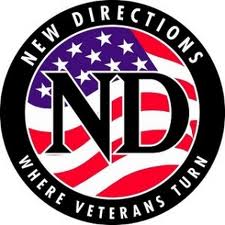 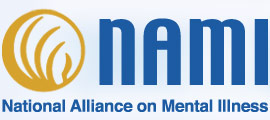 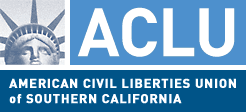 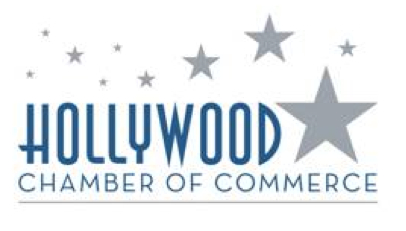 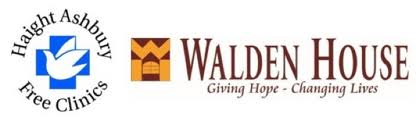 LARGE, BROAD-BASED CIVIC GROUPS
Do problem properties, landlords exist?
Absolutely—past, present and future.
Vulnerable populations are prone to exploitation.
Quality of life, nuisance laws are often poorly enforced.
Predatory owners, landlords use disability rights as enforcement shields.
Solution framework
City and county support for standards, quality assurance organizations
Effective enforcement of nuisance, quality of life, health, safety laws
Support strong, clear protection of fair housing rights for disabled populations
Assist other areas of government in understanding fair housing law
Support strong provider and consumer organizations
Southern California Recovery Residences
Strong local recovery housing organization (Sober Living Network)
Almost 20 years of successful operation
550 recovery residences, over 6,000 beds
Represents about 1/3 total private households for disabled individuals
Co-founder, National Association of Recovery Residences, 2011
Benefits of Sober Living Residences
Benefits of Sober Living Residences
Better Outcomes
24-Month Study: 
Compared to outpatient treatment alone, sober living residents and alumni had...
Monthly Income
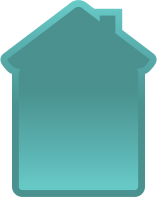 $989
$440
Leonard A. Jason, PhD, Bradley D. Olson, PhD, Joseph R. Ferrari, PhD, and Anthony T. Lo Sasso, PhD, American Journal of Public Health, October 2006 (Vol. 96, No. 10)
Benefits of Sober Living Residences
[Speaker Notes: All these also add up to:
Fewer cases recycle through system consuming scarce resources
More successful, measurable outcomes]
Better Outcomes
24-Month Study: 
Compared to outpatient treatment alone, sober living residents and alumni had...
Incarceration Rates
9%
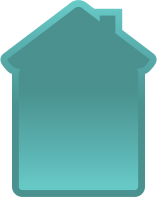 3%
Leonard A. Jason, PhD, Bradley D. Olson, PhD, Joseph R. Ferrari, PhD, and Anthony T. Lo Sasso, PhD, American Journal of Public Health, October 2006 (Vol. 96, No. 10)
Benefits of Sober Living Residences
Better Outcomes
24-Month Study: 
Compared to outpatient treatment alone, sober living residents and alumni had...
Abstinence Rates
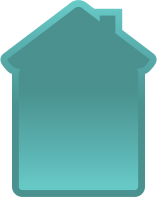 65%
31%
Leonard A. Jason, PhD, Bradley D. Olson, PhD, Joseph R. Ferrari, PhD, and Anthony T. Lo Sasso, PhD, American Journal of Public Health, October 2006 (Vol. 96, No. 10)
Benefits of Sober Living Residences
Where do all the Parolees go?
In a Study for the City of
San Bernardino, CA...
Where Parolees Currently Live
2008
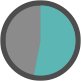 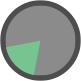 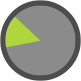 85% of parolees need addiction treatment yet only 13% receive it in prison.*
53%
19%
15%
TheirFamilies
Homeless
IndividualRentals
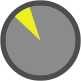 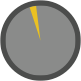 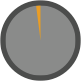 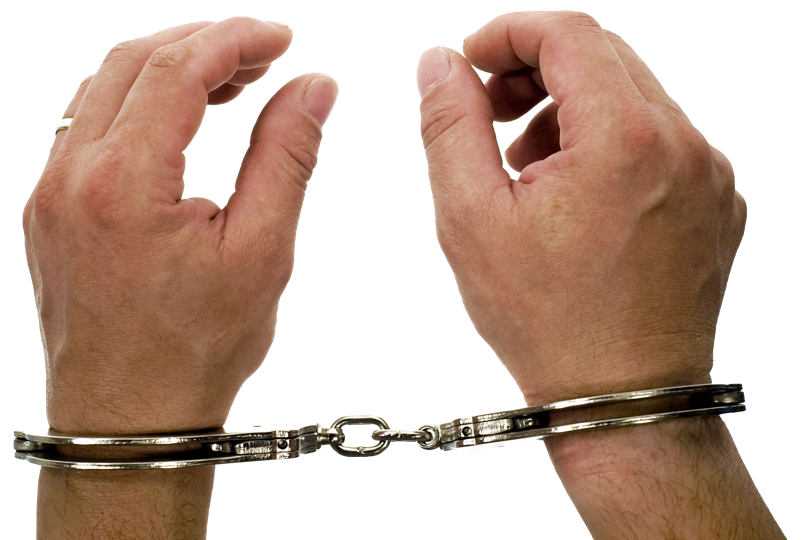 8%
3%
2%
Sober Living
Homes
Other
HomelessShelters**
*Parole Statistics, Best Practices and Needs Assessment, California State University Center for the Study Of Correctional Education, July, 2008**Douglas L. Polcin, Ed.D. Alcohol Research Group, Berkley California. Critical Journal of Crime and Law in Society
Who lives in these homes
American Planning Association Guidelines
1997
Policy Guide on Community Residences 
 
Municipalities and counties throughout the nation continue to use zoning to exclude community residences from the single-family residential districts despite 25 years of planning standards and the vast majority of court decisions that recognize community residences for people with disabilities as a residential use.
Adopted by Special Delegate Assembly, September 21, 1997  Ratified by Board of Directors, September 22, 1997
American Planning Association Guidelines
(Ignored)
Findings – 


Community residences are a residential use of land. 
	
The majority of courts have ruled that a community residence is the 	opposite of an institution, boarding house, or a commercial use.
Adopted by Special Delegate Assembly, September 21, 1997  Ratified by Board of Directors, September 22, 1997
American Planning Association Guidelines
Findings – 
2) Community residences have no effect on the value of neighborhood properties. 
	
	More than 50 studies have examined their impact 	on property values more than for any other small 	land use. All researchers have discovered that 	group homes do not affect property values of even 	the property next door.
Adopted by Special Delegate Assembly, September 21, 1997  Ratified by Board of Directors, September 22, 1997
American Planning Association Guidelines
Findings – 

3) Community residences have no effect on neighborhood safety. 	

	A thorough study conducted by the State of Illinois 	concluded that the residents of group homes are 	much less likely to commit a crime of any sort than 	the average Illinois resident.
Adopted by Special Delegate Assembly, September 21, 1997  Ratified by Board of Directors, September 22, 1997
Los Angeles County – SAPC
Training Program 2013
The County of Los Angeles, Substance Abuse Prevention and Control has requested that all sober living homes in Los Angeles County be trained in 2014
Los Angeles County – SAPC
Training Program 2014
There will be three 1 hour trainings delivered during our regularly scheduled Chapter Meetings

Trainings will be held in January 2014, October 2014, and January 2015.

Trainings will be mandatory for all homes wishing to be recognized by the County of Los Angeles as a quality recovery residence
Los Angeles County – SAPC
Training Program 2014
Training Curriculum will include:

Good Neighbor Policy and Procedures (Jan 2014)

Housing Ex-Offenders – How AB 109 and related initiatives support ex-offenders (April 2014)

Affordable Care Act – how to assist residents in accessing health care (September 2014)
Los Angeles County – SAPC
Training Program 2013
Suggested Participation:

All homes in Los Angeles County are required to send one representative of their house to each training.
Trainings will be given in all six Los Angeles County Chapters in the scheduled month.  If you miss your Chapter meeting, you can attend another Chapter.
Houses that complete all three trainings will be given priority recognition on the website and through County Referrals
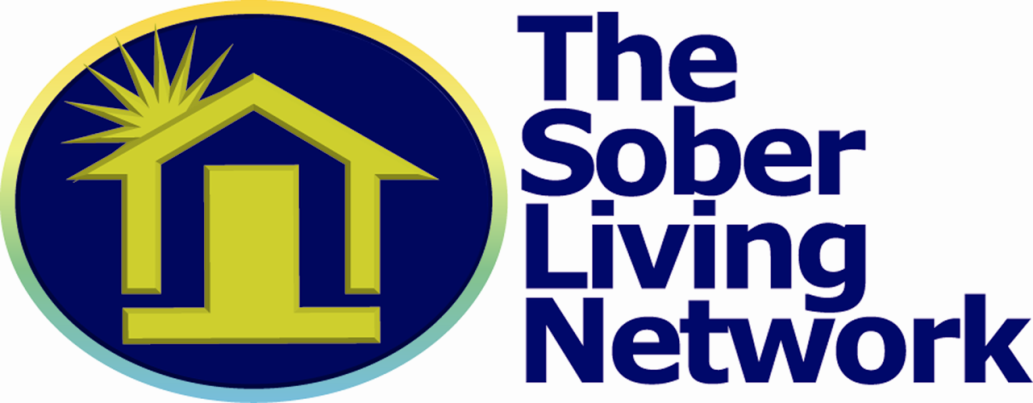 P.O. Box 5235
     Santa Monica, CA  90409310-924-7155 Phone 
     310-584-4540 FAX
  www.soberhousing.net
For Quality Sober Living Referrals in Southern California
Call Toll Free:
800-799-2084